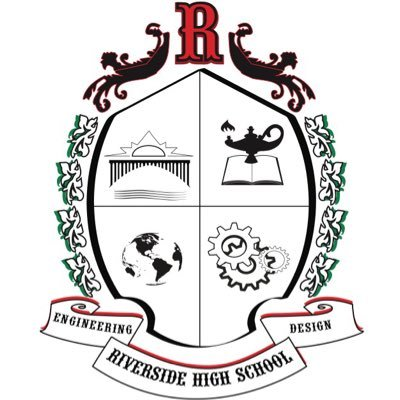 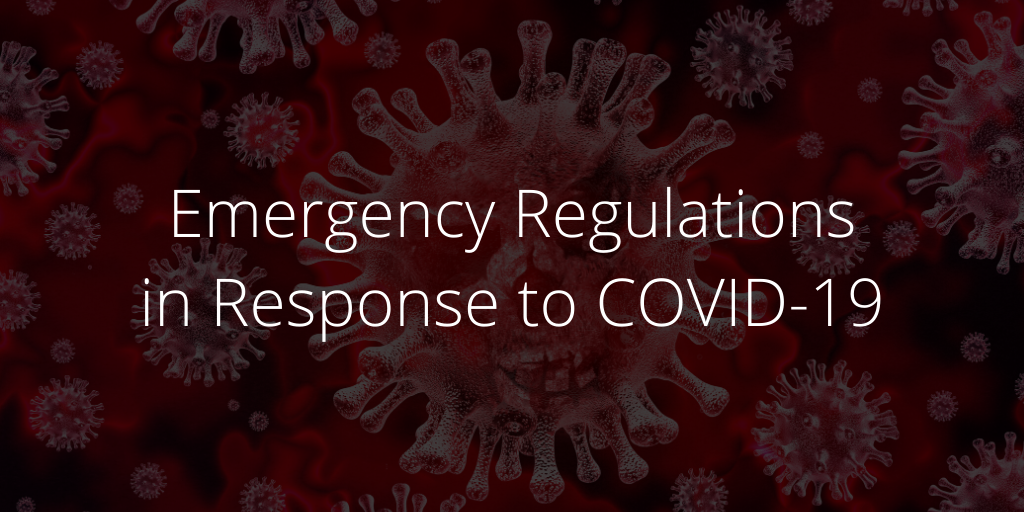 Regents Exam and Graduation Requirements
Scenario 1:
The student is currently enrolled in a course of study culminating in a Regents Examination and will have earned credit in such course of study by the end of the 2019-20 school year.

Translation:
If you are sitting in a Regents Class and pass it at the end of the year, you will automatically be granted the Regents credit.
In order to qualify for the exemption, students must meet ONE of the following eligibility requirements
Scenario 2
The student is in grade 7, is enrolled in a course of study culminating in a Regents Examination and will have passed such course of study by the end of the 2019-20 school year

Translation:
This does not apply to you. You aren’t in 7th grade…
In order to qualify for the exemption, students must meet ONE of the following eligibility requirements
Scenario 3
The student is currently enrolled in a course of study culminating in a Regents Examination and has FAILED to earn credit by the end of the school year.  Such student returns for summer instruction to make up the failed course credit and is subsequently granted diploma credit in August 2020

Translation:
You are sitting in a Regents course and fail it.  You re-take the course in Summer School and pass it and earn Regents Credit.  You graduate in August.
In order to qualify for the exemption, students must meet ONE of the following eligibility requirements
Scenario 4
The student was previously enrolled in the course of study leading to an applicable Regents Examination, has achieved course credit, and has not yet passed the associated Regents Examination but was intending to take the test in June 2020 to achieve a passing score

Translation:
You’ve already taken the Regents course and passed, but not the Exam.  How do we know you “intended to take the exam” in June?
In order to qualify for the exemption, students must meet ONE of the following eligibility requirements
The student informed the school that s/he wished to retake the examination
or
The student was receiving academic intervention, supplemental instruction or tutoring of some kind in preparation to take the examination
or
The student took the examination in June 2019, August 2019, or January 2020 in an attempt to pass or better his/her score
Students can apply the “intended to take a Regents Examination” eligibility requirement under ONE of the following circumstances
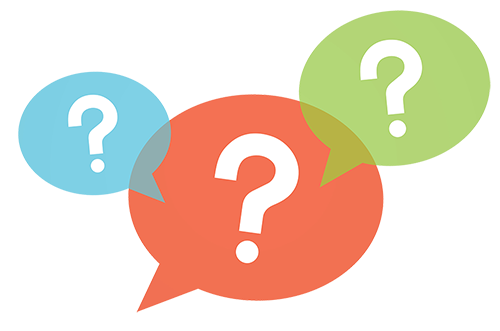 No.  Hands on laboratory experiences missed because of a school closure does NOT eliminate the student from being exempt for the corresponding Science Regents Examination
Do I still need 1,200 Minutes of Science Lab time to be exempted from a Science Regents?
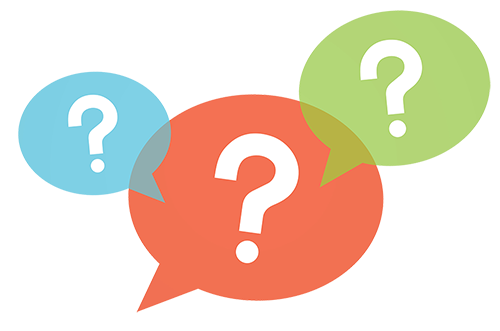 LOTE Checkpoint B
Districts may exempt the requirement of passing the LOTE Checkpoint B in order to meet the requirements for an Advanced Diploma, provided that they would have earned at least 3 credits in the subject prior to the end of the 2019-20 school year.
What about an Advanced Diploma, or Diploma with Distinction?
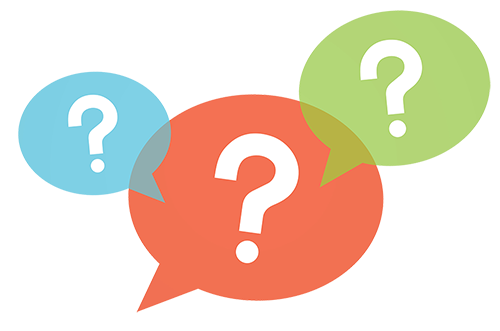 Mastery, Honors, Seal of Bi-Literacy
Examinations from which students have been given an exemption shall be excluded from any calculation used for determining eligibility for an Honors or Mastery endorsement on a diploma.
The Department of Education will issue separate guidance to address flexibility for fulfilling unfinished requirements for the Seal of Bi-Literacy
What about an Advanced Diploma, or Diploma with Distinction?
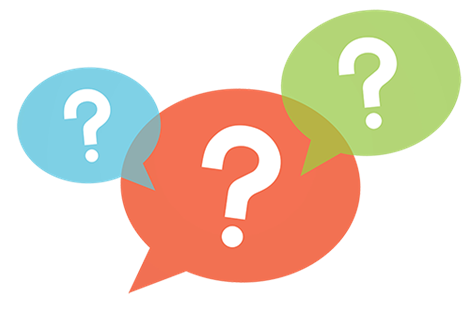 The NY State Department of Education will let us know how to record exemptions in PowerSchool.
Student transcripts will not reflect an examination score for any examination for which the student is exempted.
What will it say on my transcript?
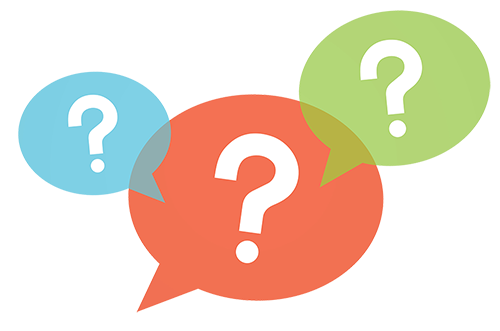 NYS Education Department has not made a decision about the August 2020 administration of Regents Examinations.
As stated before, any student who enrolls in summer school to make up a failed course leading to a Regents Examination shall be exempt from the culminating exam.
What about August 2020 Summer School Regents Exams?
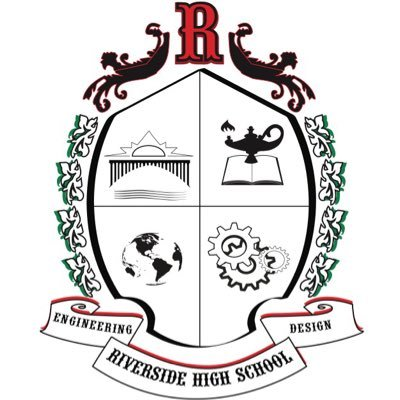 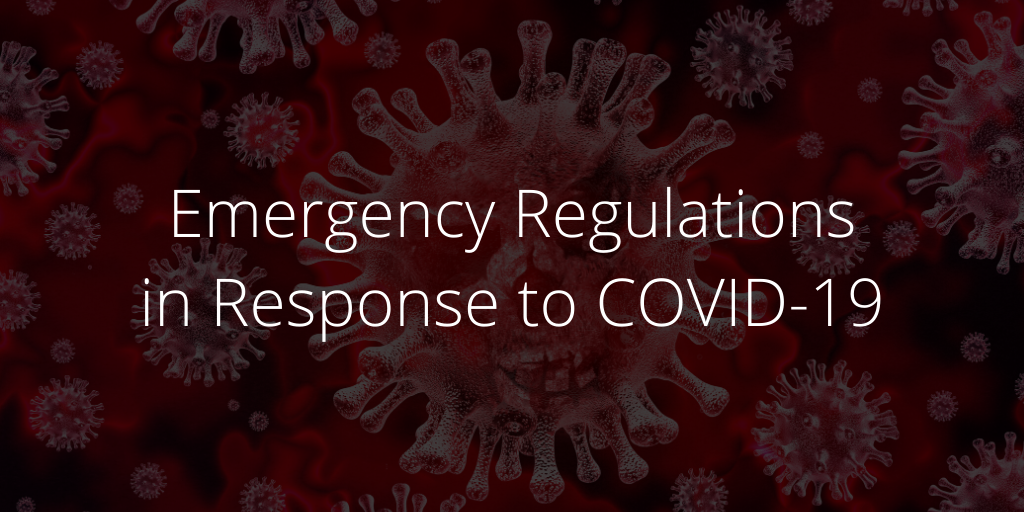 Earning Course Credit
In the event that extended closure interferes with a school’s ability to provide the full unit of study (180 minutes per week) by the end of the school year, either face-to-face instruction or through other methods, the student should be granted the credit as long as the student has met the standards assessed in the provided coursework

Translation:
YOU MUST COMPLETE THE WORK YOUR TEACHERS ARE PROVIDING, SO THEY CAN JUSTIFY GIVING YOU CREDIT FOR THE COURSE.
How will I get credit for a course that I needed to pass this year?